Priority areas for the service
Defined workstreams / projects / programmes for 24-25
Trust Strategic Objective
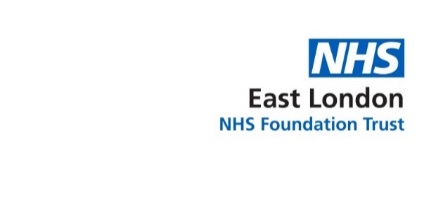 Enable real time activity monitoring by establishing a pharmacy dashboard
Establish pharmacy supply hub within Luton & Bedford geographic area
How we grow as a department
Improved Population Health
Revise Clinical Pharmacy policy, aligning with RPS Hospital Pharmacy Standards
Increase visibility of pharmacy staff across clinical areas, specifically within CMHTs
How we deliver our service
Improved Experience of Care
Pharmacy
2024/25 Annual Plan Priorities
Embed the new Trust supervision policy with a focus on reflective practice
Revise pharmacy department flexible working policy, enabling staff to benefit from this more
How we feel about ourselves at work
Improved Staff Experience
How we grow as individuals
Defining progressive career development pathways for all staff groups within pharmacy 
Expanding roles for all grade of pharmacy staff to maximise appropriate use of skills
Improved Value